Universidad Autónoma del Estado de Hidalgo 
Escuela Superior Actopan 
Licenciatura en Derecho


Asignatura: Derecho Romano 

Tema: 

República romana 

Académica: Mtra. María Patricia Fernández Cuevas
Resumen
Abarca desde el 510 a.C , cuando se pone fin a la monarquía con la expulsión del último rey Tarquino «El Soberbio», hasta el 27 a.C; fecha en que inicia el imperio.
    Etimológicamente: republica proviene del latín res(cosa) y publicae (público), por  consiguiente entendemos que su significado es la cosa publica, lo público.
    La alta magistratura y el poder fueron confiados a dos cónsules elegidos anualmente entre los patricios.
    En este periodo los plebeyos obtienen  una serie de derechos y beneficios como el asumir un cargo público, el contar con una ley de carácter general.
Senado 
Comicios
Magistrados
Instituciones 
Politicas
Motines 
Levantamientos civiles
Crisis
Guerras púnicas
República 
Romana
Hechos importantes
Ley
Plebiscitos
Senadoconsultos
Edicto de los magistrados
Jurisprudencia
Fuentes del derecho
INSTITUCIONES POLÌTICAS
Senado
Cuerpo consultivo.
Capacitado para decidir en los asuntos relacionados con la paz y la guerra.
Los plebeyos(conscripti), que habían estado excluidos del senado, finalmente son aceptados en él.
Estaba compuesto por todos los ciudadanos que habían ejercido magistraturas  curules (cónsules, pretores y ediles), así como de los paters familis.
El senado era convocado y presidido por el cónsul, dictador o interrex; según el caso; luego de iniciada la sesión con las ceremonias religiosas pertinentes, el magistrado exponía los puntos que serían objeto de deliberación, los senadores votaban de acuerdo a su criterio.
Magistrados
Eran altos funcionarios públicos, jefes civiles y militares.
Clasificación: 
Ordinarias: existían siempre, de forma habitual.
Extraordinarias: solo aparecían en caso de excepción, para resolver situaciones de emergencia.
Patricias: mas antiguas, aunque siempre conservaron su nombre.
Plebeyas: como su nombre lo indica eran de los plebeyos.
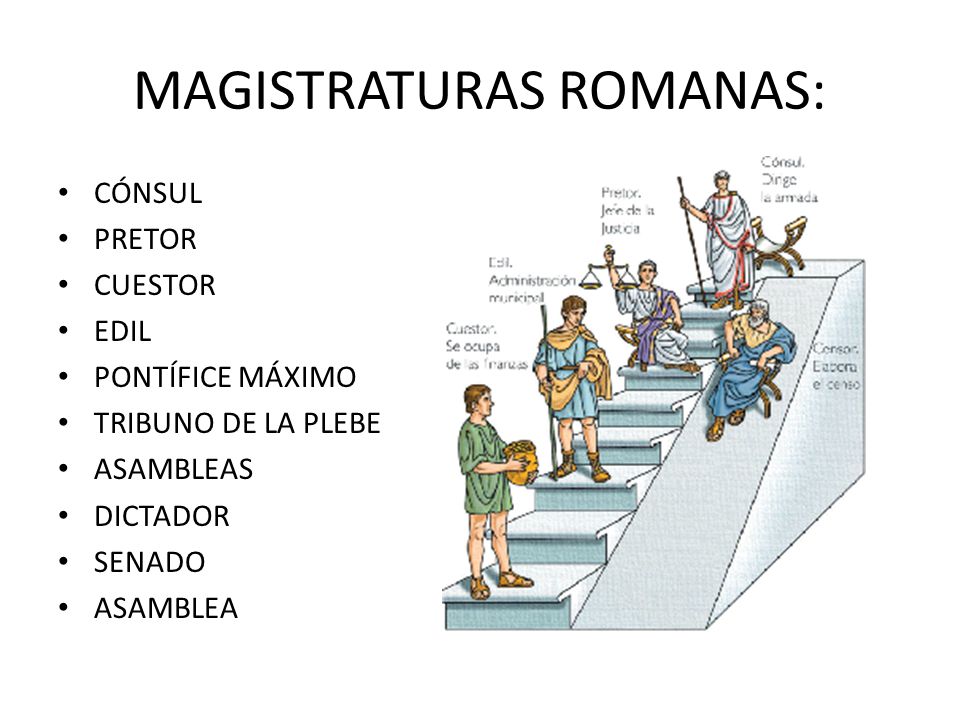 Fuente de la imagen: https://www.google.com.mx/search?hl=es&authuser=0&site=imghp&tbm=isch&source=hp&biw=1600&bih=745&q=magistraturas+romanas&oq=magistraturas&gs_l=img.1.0.0l8.1258.3285.0.5100.13.9.0.4.4.0.176.921.0j7.7.0....0...1ac.1.64.img..2.11.932.2eIHYsH2U6o#imgrc=quO_b1MFa80sRM%3A
Facultades
Características
Potestas.: crea para el Estado derecho y obligaciones.
Imperium: exige toda obediencia, lo tenía el dictador. El cónsul y el pretor tenían el imperium dominus y el imperium militiae.
Ius agendi cum senato: derecho a convocar al Senado.
Iurisdictio: aplicación del poder encaminado a la parcela de la administración de justicia.
Temporalidad: el censor duraba un lustro aunque después duraba 18 meses, el magíster equitum duraba 6 meses, el resto duraban un año.
 Colegialidad: todos eran colegiales menos las dictaduras
 Electividad: eran elegidos por las asambleas populares.
Responsabilidad: se hacía efectiva al final de su mandato en unos tribunales especiales.
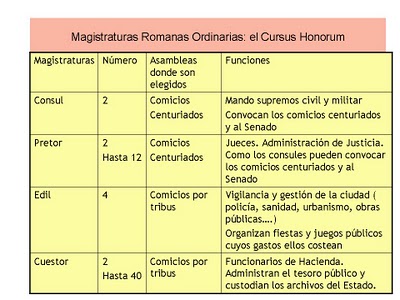 Fuente  de la imagen https://www.google.com.mx/search?hl=es&authuser=0&site=imghp&tbm=isch&source=hp&biw=1600&bih=745&q=magistraturas+romanas&oq=magistraturas&gs_l=img.1.0.0l8.1258.3285.0.5100.13.9.0.4.4.0.176.921.0j7.7.0....0...1ac.1.64.img..2.11.932.2eIHYsH2U6o#imgrc=atkRBwYRin_2sM%3A
Comicios
Asamblea del pueblo.
A)Comicios por curias: 
Tenían competencias políticas donde se designaba comitia curiata y se reunían 30 lictores. 
Intervienen en determinados actos religiosos y de derecho privado(adrogaciones y confección de testamentos).
Se reunían bajo la presencia del gran pontífice, jefe de la iglesia.
B)Comicios por centuria:
Se convirtieron en los más importantes. 
Mantuvieron la línea de su origen militar pero esa organización era favorable a las clases más ricas y a la gente mayor.
Atendían a una razón económica.
Se reunían siempre convocados por un magistrado.
C)Comicios por tribu:
Los ciudadanos se agrupaban atendiendo a un criterio territorial basado en el domicilio.
 Roma se divide en 4 sectores o tribus y el campo romano en 31.
Es la mayoría de las tribus quien deciden.
Las funciones político-legislativas se distribuían entre esta nueva asamblea  y el comicio centuriado.
PUGNA PATRICIOS Y PLEBEYOS
MOTINES
CRISIS SOCIAL
CRISIS AGRARIA
CRISIS
CRISIS INSTITUCIONAL
Hechos importantes
PRIMERA GUERRA PÚNICA (264 a. C.-241 a. C.)
GUERRAS PÙNICAS
SEGUNDA GUERRA PÚNICA (218 a. C.-201 a. C.)
Motines
Concepto: motín es una revuelta o rebelión multitudinaria contra el orden establecido. 

Al interior de la ciudad romana,  se suscitan una serie de guerras civiles, rebeliones y levantamientos.

El fracaso de la propuesta de reforma agraria que limitaba la extensión de los latifundios hecha por los hermanos Graco a mediados del s. II a.C. desembocó en una guerra civil entre el partido popular dirigido por Sila y el aristocrático de Julio Cesar.
El conflicto surge a partir de que los plebeyos obtienen una serie de derechos como a ser representado por dos magistrados especiales, los tribunos de la plebe.

Tenía facultades para convocar  a la asamblea de la plebe (concilium plebis) que dio origen a los plebiscitos, decisiones votadas  por la plebe y en un principio sólo a los plebeyos.
Pugna entre patricios y plebeyos
Social 
Choques entre patricios y plebeyos.
Dichas luchas sociales culminaron con la equiparación entre patricios y plebeyos.
Agraria 
Reforma agraria impulsada por Espurio Casio, que mencionaba la distribución de la tierra entre los plebeyos.
La ley Icilia de Aventio que ordenaba el reparto del suelo entre los plebeyos más pobres.
Ley Licinias-Sextias limitaba la posesión del ager publicus.
Crisis
Institucional 
Las luchas por el poder entre patricios y plebeyos.
La crisis económica, demográfica, moral y religiosa surgen como consecuencia de las grandes conquistas, unidas al desgaste entre la lucha de clases, el problema de la tierra y el exceso de esclavos.
*Conflicto local  entre Sicilia  y Siracusa
PRIMERA 
GUERRA
(264 a. C.-241 a. C.)
* Roma obtuvo la isla de Sicilia
*Se desarrollo en el mar Mediterraneo
Guerras púnicas
*Se inició tras el asedio y conquista de Sagunto por parte de Aníbal
*Permitió a Roma declarar la guerra a Cartago.
SEGUNDA 
GUERRA
(218 a. C.-201 a. C.)
* Se desarrollo en: Italia, Hispania  y Sicilia.
TERCERA GUERRA PÚNICA: 
(149 A.C. -146 A.C.)   * los romanos destruyeron Cartago
Mapa de la expansión territorial durante la república
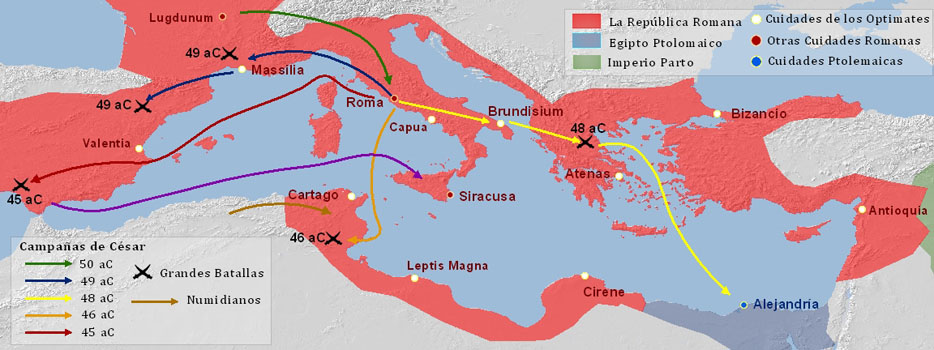 Fuente https://www.google.com.mx/search?q=mapa+de+roma+antigua&espv=2&biw=1600&bih=745&tbm=isch&imgil=ds-rHga6BXvfEM%253A%253BLGCewxHvGum4pM%253Bhttps%25253A%25252F%25252Fmaterialescienciassociales.wordpress.com%25252Ftag%25252Fantigua-roma%25252F&source=iu&pf=m&fir=ds-rHga6BXvfEM%253A%252CLGCewxHvGum4pM%252C_&usg=__6il-lWtr4LL-LM7qTVxjADaq1rA%3D&ved=0ahUKEwiu4Y2L2tXPAhUH0YMKHdUXA1UQyjcINA&ei=JWf-V-66HIeijwTVr4yoBQ#tbm=isch&q=mapa+dela+republica+romana&imgrc=VnyXaElYnDcVeM%3A
TRIUNVIRATOS
El triunvirato es un consejo o magistratura de la antigua Roma, compuesto por tres hombres conocidos como triunviros
Primer Triunvirato :este término se utilizó para denominar la alianza política en el 60 a.C. por Pompeyo Magno, Julio César y Marco Licinio Craso
Segundo triunvirato: constituye una división del gobierno de Roma. Entre Octavio Augusto, Marco Antonio y Marco Emilio Lépido en el 43 a.C. tras el asesinato de César.
Fuentes del derecho
Lo que el pueblo manda , lo que el pueblo establece
CONCEPTO
PARTES DE LA LEY
CLASIFICACIÓN
LEY DE LAS XII TABLAS
LEY
PLEBICITOS
Fuentes del derecho en la República
SENADOCONSULTOS
EDICTO DE LOS MAGISTRADOS
JURISPRUDENCIA
Clases de leyes
Estructura de la ley
El contenido quedo distribuido de la siguiente manera:
Tabla I y II trataban sobre la organización y el procedimiento judicial.
Tabla III, acerca de los deudores insolventes.
Tabla IV, sobre la patria potestad.
Tabla V, la tutela y la curatela.
Tabla VI, sobre la propiedad.
Tabla VII, acerca de las servidumbres.
Tabla VIII, derecho penal.
Tabla IX, referida al derecho publico y a las relaciones con enemigos.
Tabal X, derecho sagrado.
Tablas XI y XII, constituyen el complemento de las anteriores.
Bibliografía y referencias electrónicas
BERNAL B. (2010), Historia Del Derecho Romano, Porrúa: México, pp. 74-81, 98-112 ,162-167.
MORINEAU I. (2010). Derecho romano , Oxford: México 
Feliciani, Nicola(2007), La Rivolta del Sucrone , Alicante: España 
 Referencias electrónicas 

PORTAL: Historia | Biblioteca Virtual Miguel de Cervantes | Historiadores de nuestro tiempo
Guerras Púnicas, España -- Historia -- 218 a.C.-414 (Periodo romano) 
http://www.elergonomista.com/derechoromano/repromana.htm
http://www.imperioromano.com/128/cronologia-general.html
Magistraturas cuadro: https://www.google.com.mx/search?hl=es&authuser=0&site=imghp&tbm=isch&source=hp&biw=1600&bih=745&q=magistraturas+romanas&oq=magistraturas&gs_l=img.1.0.0l8.1258.3285.0.5100.13.9.0.4.4.0.176.921.0j7.7.0....0...1ac.1.64.img..2.11.932.2eIHYsH2U6o#imgrc=atkRBwYRin_2sM%3A
Mapa de expansión https://www.google.com.mx/search?q=mapa+de+roma+antigua&espv=2&biw=1600&bih=745&tbm=isch&imgil=ds-rHga6BXvfEM%253A%253BLGCewxHvGum4pM%253Bhttps%25253A%25252F%25252Fmaterialescienciassociales.wordpress.com%25252Ftag%25252Fantigua-roma%25252F&source=iu&pf=m&fir=ds-rHga6BXvfEM%253A%252CLGCewxHvGum4pM%252C_&usg=__6il-lWtr4LL-LM7qTVxjADaq1rA%3D&ved=0ahUKEwiu4Y2L2tXPAhUH0YMKHdUXA1UQyjcINA&ei=JWf-V-66HIeijwTVr4yoBQ#tbm=isch&q=mapa+dela+republica+romana&imgrc=VnyXaElYnDcVeM%3A